Профилактика суицидального поведения подрастающего поколения
Статистические данные
-у 30% лиц в возрасте 14-24 лет бывают суицидальные мысли;
-из общего числа суицидов -10% совершаются подростками без психопатических  расстройств;
-90% случаев  имеют цель – привлечение к себе внимания;
62% всех самоубийств  связано с семейными конфликтами и боязнью насилия со стороны взрослых.
Виды суицидов
Истинный суицид
 (потребности быть нужным хоть кому-то)
Демонстративным суицидом. 
(потребность обратить на себя внимание и на свои проблемы)
Скрытый суицид
Причины суицида детей и подростков
Неблагополучие в семье
Напряженные отношений с родителями; 
Конфликты со сверстниками, неразделенной любви; 
Употребления наркотиков и алкоголя; 
Психических расстройств.
Причины суицида детей и подростков
ПРЕССИНГ УСПЕХА

В СОЗНАНИИ ПОДРОСТКА НЕТ                      НЕГАТИВНОГО ОТНОШЕНИЯ К СУИЦИДАМ.

СЛИШКОМ СЕРЬЕЗНОЕ                          ОТНОШЕНИЕ К УЧЕБЕ
Проблемы подросткового периода (12 – 18 лет).
Проблема выбора карьеры;
Проблема выбора группы и членство в ней (реакция группирования со сверстниками); 
Проблема употребление алкоголя и наркотиков.
Личностные особенности подростков склонных к суицидальному поведению
повышенная  эмоциональная напряженность,
стремление к эмоциональной близости, 
неумение справляться со стрессовыми ситуациями;
импульсивность,  
эмоциональная неустойчивость, 
 наличие чувства вины и низкой самооценки;
сниженная эмоциональная реакция на конфликтную ситуацию (то есть чувства ребенок «держит в себе»
Сигналы опасности
Угроза совершить суицид.
Резкие изменения в поведении.
Стремление к уединению.
Тяжкая утрата
Раздача ценных вещей
Приведение дел в порядок.
Потеря самоуважения.
Рекомендации для взрослых
БУДЬТЕ ОТКРЫТЫ ДЕТЯМ.
ДЕМОНСТРИРУЙТЕ СВОЮ ЛЮБОВЬ И ЗАБОТУ.
ПОМНИТЕ, ЧТО ДЕТИ НУЖДАЮТСЯ В ПОДДЕРЖКЕ САМЫХ БЛИЗКИХ ЛЮДЕЙ НА СВЕТЕ.
БУДЬТЕ ТЕРПЕЛИВЫ И ИСКРЕННИ.
НАУЧИТЕСЬ СЛУШАТЬ И СЛЫШАТЬ ДЕТЕЙ.
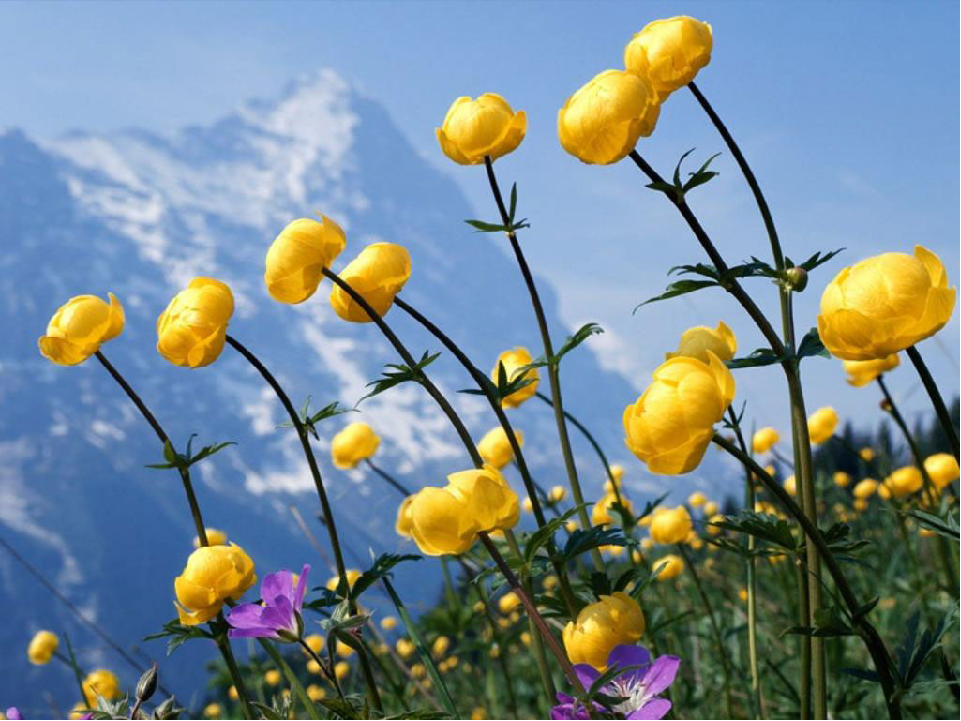 Спасибо за внимание!!!